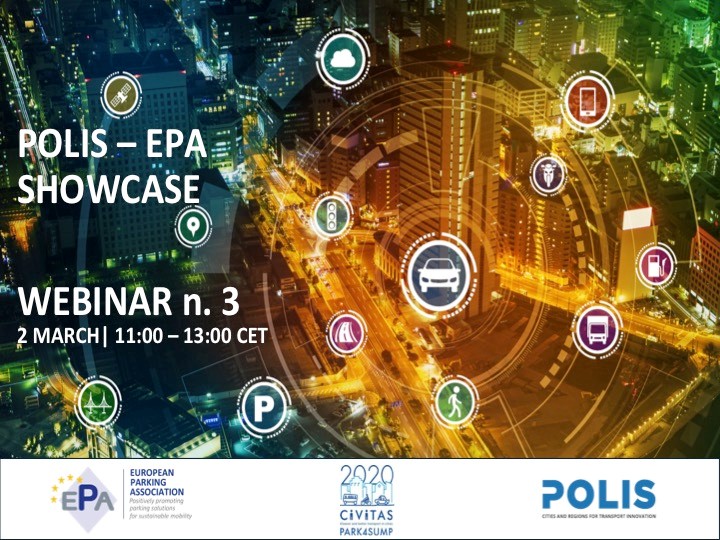 An outline of the  20° EPA Congress and Exhibition 12-14/9/2022 - Brussels

Laurence A. Bannerman

European Parking Association
2
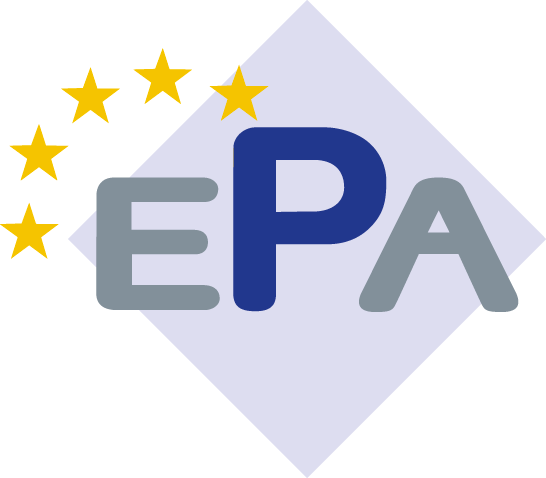 In 2022:

EPA will be celebrating 39 years of activity; 
Holding the 20th International Congress and Exhibition in Brussels;
We are expecting more than 500 delegates from over 30 countries worldwide;
An exhibition area with over 70 exhibitors;
A top level 3 Day Scientific Program prepared by the interdisciplinary STC.
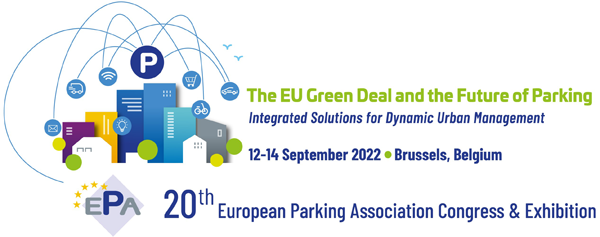 3
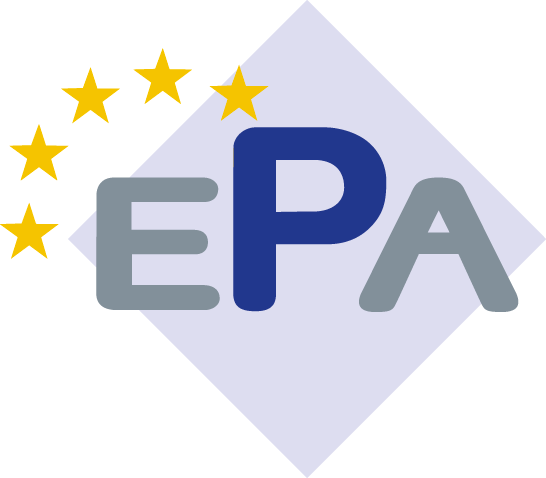 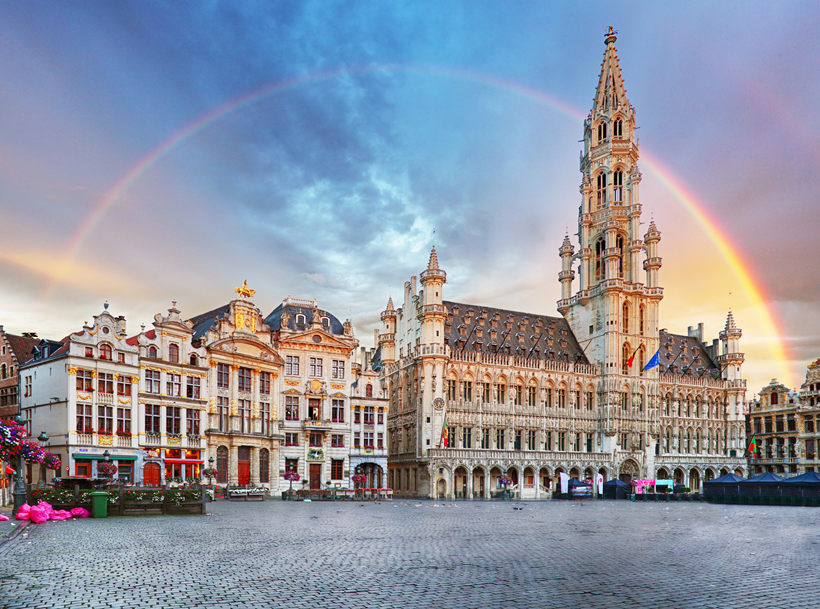 Our first CO2 neutral event – all locations within walking distance in the centre of Brussels.
Congress Center „Square“ in the heart of Brussels;
Welcome Reception at the Brussels City Hall;
Gala Dinner in a Majestic Car Park close to the Grand Place.
[Speaker Notes: .]
4
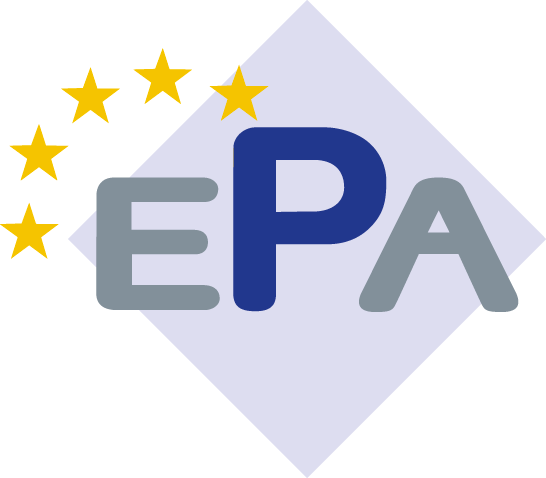 Plenary Sessions:
Keynotes/Roundtables /Talk shows/Presentations
EPA EV SURVEY: the state of the art of the transition to electric mobility
EU Green Deal from the European Commission 
Future of Parking in a disrupted Mobility Urban Scene 
Mobility, Infrastructure, Urban Planning, Citizens
Post Covid Models - Disruptive situations, new opportunities, integration
2021-2022  EPA Awards Ceremony
7 different award sessions – EU State of the Art
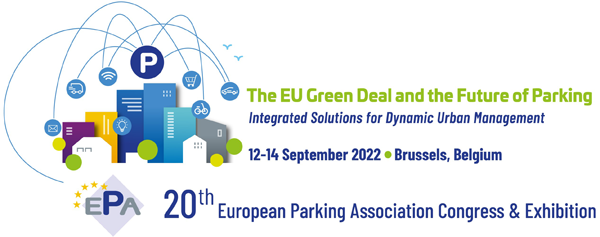 5
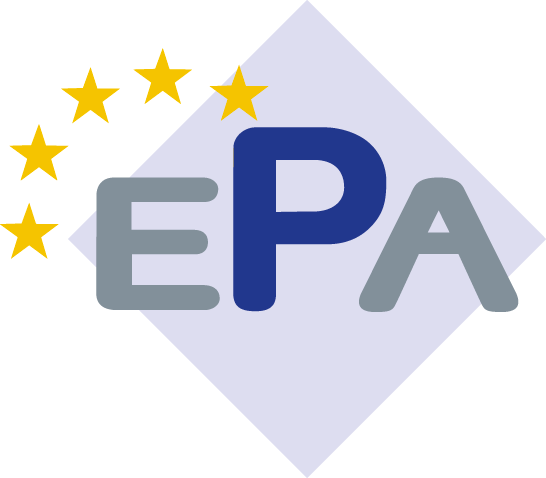 Parallel sessions
Digitalization- Connectivity – APDS
New Business Models
UVARS: relationship between access management and parking management
Young Urban Parking Professionals
Park4SUMP
Curb Side Management  -  On Street Parking
Mobility Hubs  - Off Street Parking 
Managing Urban Logistics
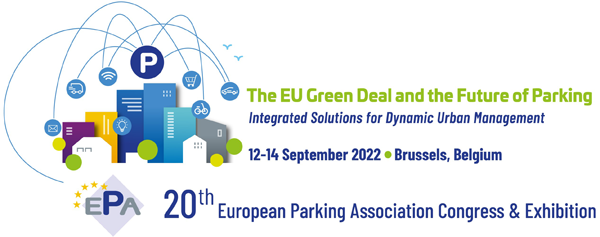 6
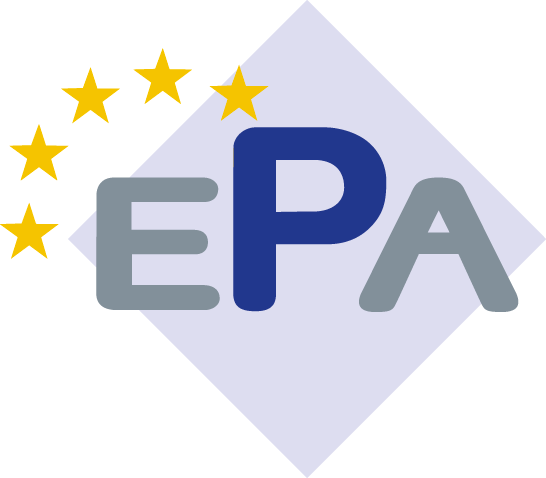 See you in Brussels in September 2022Early bird date 25.03.2022www.epacongress.eu